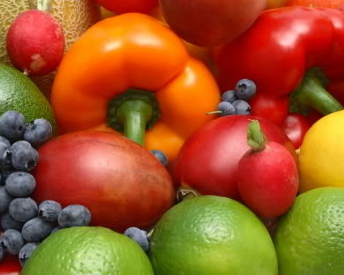 Why Should I Eat Healthy and Be Physically Active?
The Relationship Between 
Poor Nutrition, Physical Inactivity and Chronic Illness
Why Should You Learn About Healthy Nutrition and Physical Activity?
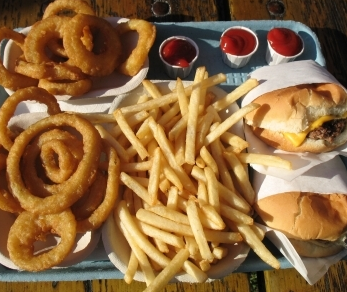 In our country, there is an epidemic of obesity and poor nutrition behaviors.
The obesity rate is doubling every 20 years.
Over 2/3 of Americans are either overweight or obese.
We are more sedentary in our lives today than ever before.
Many chronic diseases  are preventable and are linked to poor nutrition and physical inactivity.
Just as a person struggling with his or her weight needs to balance exercise and nutrition, the approach to obesity prevention and prevention of chronic diseases needs to be balanced by:
Choosing nutrient-dense foods
Remaining physically active throughout life
Balancing caloric intake with energy expenditure
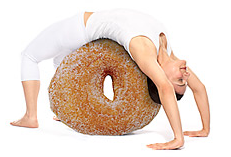 All of us must make healthy decisions each day in order to remain healthy throughout life!
Now is the time to begin making  good decisions not after chronic illness has negatively  affected health…
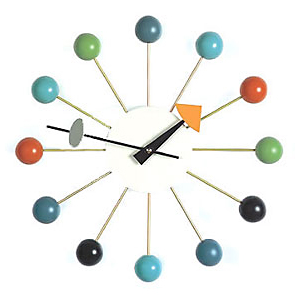 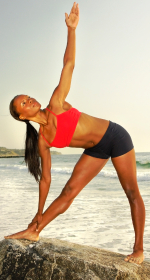 It is recommended that we have 60 minutes of physical activity each day.
The childhood obesity epidemic is increasing . . .
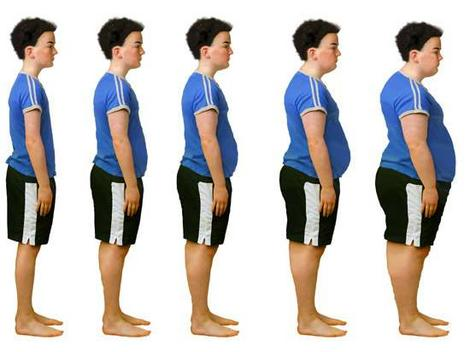 Obesity Trends* Among U.S. AdultsBRFSS, 1990, 1999, 2009
(*BMI 30, or about 30 lbs. overweight for 5’4” person)
1999
1990
2009
No Data          <10%           10%–14%	    15%–19%           20%–24%          25%–29%           ≥30%
The childhood obesity rate is doubling every couple of decades . . .
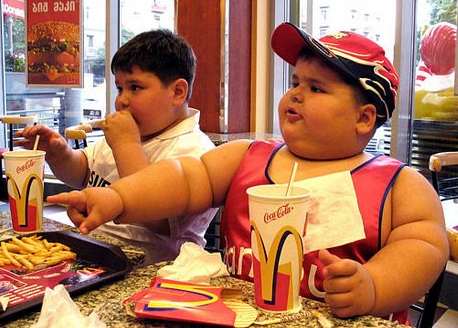 29% were overweight or obese
52% are not active 60 min. (5 of 7 days)
30% drank a can or bottle of soda or pop every day the past seven days
High School Data
Youth Risk Behavior Survey
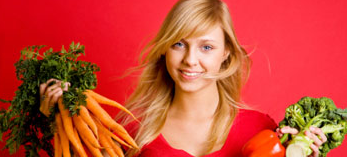 Middle School Risk Behavior Survey
43% are trying to lose weight

41% are NOT active 60 minutes a day (5 of 7 days)

39% watched three or more hours of TV on an average school day
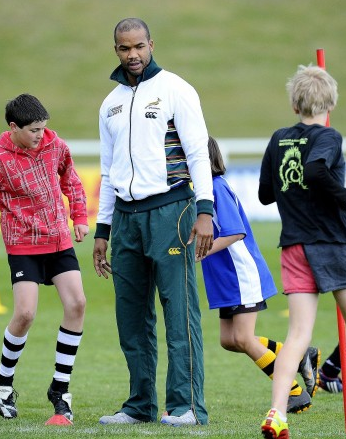 Obesity is one of several illnesses associated with poor nutrition. Others include . . .
Diabetes
Osteoporosis
Cardiovascular diseases
Some types of cancers
Metabolic syndrome
Osteoarthritis



High blood pressure/Stroke
Asthma
Sleep apnea
Dental caries
Deficiency diseases such as rickets, anemia 
Gallbladder/Liver
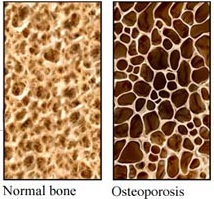 In children, early onset of puberty is associated with obesity.
Diseases Associated with Obesity
Diabetes-Type 2 or adult onset diabetes is a chronic disease characterized by insulin deficiency. It can be developed later in life or in childhood in obese children. Type 2 differs from Type 1, juvenile onset diabetes, which is caused when the pancreas in a child does not produce insulin, and is not linked to obesity.
Osteoporosis-Honeycombing of the bones. Weakened bones caused by insufficient calcium absorption, characterized by the bones breaking easily.
Diseases Associated with Obesity (continued)
Cardiovascular diseases-Any of the many diseases of the heart and blood vessels, such as arteriosclerosis which is a chronic disease characterized by the thickening and hardening of arterial walls.
Cancer-Obesity is associated with increased risks of the following cancer types: esophagus, pancreas, colon, rectum, breast, uterus, kidney and thyroid.
Metabolic syndrome-Group of risk factors that occur together and increase the risk of coronary artery disease, stroke and type 2 diabetes.
Diseases Associated with Obesity (continued)
Osteoarthritis-Degenerative joint disease.
High blood pressure-Abnormally high arterial blood flow. (hypertension)
Asthma- A chronic respiratory disease  accompanied by labored breathing.
Sleep apnea-Stopping breathing while asleep.
Dental caries-Tooth decay.
Diseases Associated with Obesity (continued)
Rickets-Weakening of bones caused by vitamin D deficiency.
Anemia-Iron deficiency.
Gallbladder/Liver disease-During digestion, bile which is secreted by the liver is stored in the gallbladder and excessive bile can lead to problems such as gallstones. 
Precocious puberty- Early onset puberty is associated with obesity.
Body Mass IndexOne indicator of healthOver 25-OverweightOver 30-Obese
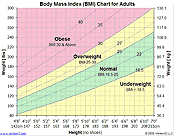 Concept of Nutrient-Density rather than “good foods” and “bad foods”
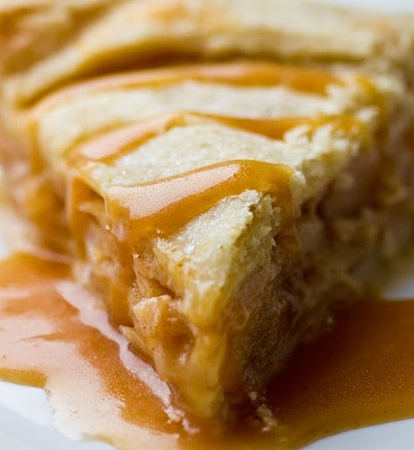 OR
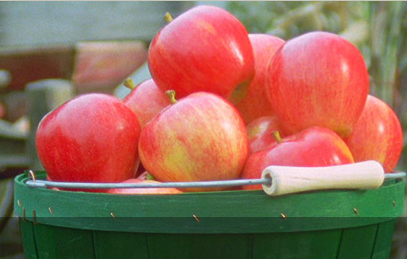 We are a nation that is overfed and undernourished….
Cost of fresh fruits and vegetables is high
Convenience foods-high in fat, sugar, salt
Inactive lifestyles-energy imbalance
Portion sizes/Value Meals
Fast food is cheap food
All you can eat--Super-Size Me
Portion Distortion
Calorie intake and expenditure must balance for healthy weight management
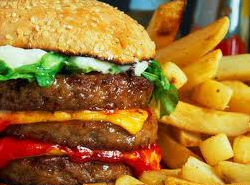 Americans spend $150 BILLION at 
fast food restaurants each year.
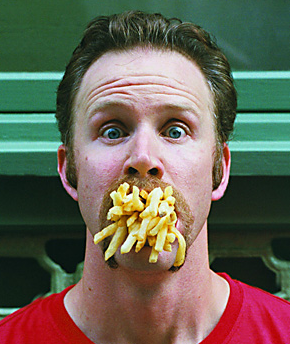 Don’t let the decisions you make each day limit what you can do in life! Be healthy! Be active!
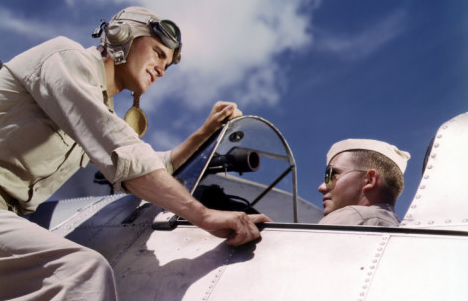 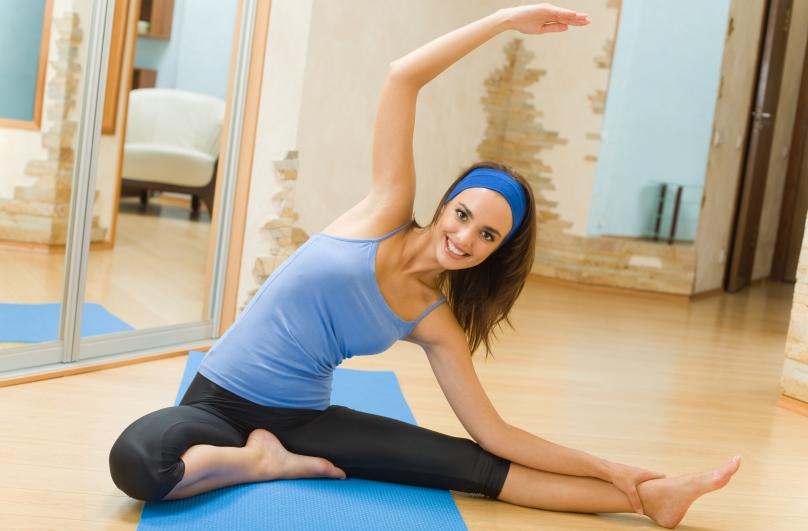 Take care of yourself—now and forever!